Qari mill-Ktieb 
tal-Imħallfin
Imħ 11, 29-39a
F’dak iż-żmien l-ispirtu 
tal-Mulej ġie fuq Ġeftaħ, li għadda minn Gilgħad u Manassi għal Misfa ta’ Gilgħad u baqa’ sejjer lejn
ulied Għammon. U Ġeftaħ għamel wegħda lill-Mulej u qal:
“Jekk inti terħi f’idejja lil ulied Għammon, min joħroġ jilqagħni l-ewwwel minn bieb dari, meta nerġa’ lura bis-sliem minn
quddiem l-Għammonin, ikun tal-Mulej u noffrihulu b’sagrifiċċju tal-ħruq.”
U Ġeftaħ għadda lejn 
l-Għammonin biex jaħbat
għalihom, u l-Mulej irħielhom f’idejh.
U kissirhom minn Għarogħer sa tasal sa Minnit-għoxrin belt b’kollox- u sa Abel-Keramin f’taqtigħa kbira sewwa. U hekk ulied Iżrael
kaxkru lil ulied Għammon minn quddiemhom. 
U Ġeftaħ mar Misfa lejn
daru, u hemm jilmaħ lil bintu ħierġa tilgħu
bit-tnabar u ż-żfin; kienet bint waħdanija tiegħu u ma kellux ħliefha, la subien u lanqas bniet. U malli raha ċarrat ħwejġu, u beda
jgħajjat u jgħid:
“Jaħasra binti, int ħawwadtni sewwa, int 
l-inkwiet tiegħi! Tajt kelma lill-Mulej, u ma nistax
nerġa’ lura minnha!”
U hi weġbitu:
“Missier, int ftaħt fommok
quddiem il-Mulej, agħmel minni skont ma ħareġ minn
fommok, la darba l-Mulej tak li titħallas 
mill-għedewwa tiegħek, ulied Għammon.”
U ssuktat tgħid lil missierha:
“Dan biss nitolbok tagħtini: ħallini mmur niġġerra għal
xahrejn fuq l-għoljiet nibki xbubiti, jiena u sħabi.”
U hu qalilha:
“Mur.” 
U ħallieha tmur għal xahrejn: u marret, hi u sħaba, u bkiet xbubitha
tiġġerra fuq l-għoljiet. U fi tmiem ix-xahrejn reġgħet lura għand missierha u dan għamel minnha li kien wiegħed.
Il-Kelma tal-Mulej.
R:/ Irroddu ħajr lil Alla
Salm Responsorjali
R:/ Hawn jien, ġej biex nagħmel ir-rieda tiegħek
Ħieni l-bniedem li jqiegħed fil-Mulej it-tama tiegħu, 
u ma jmurx mal-kburin, mogħtija għall-gideb.
R:/ Hawn jien, ġej biex nagħmel ir-rieda tiegħek
Int ma titgħaxxaqx b’sagrifiċċji u offerti;
imma widnejja inti ftaħtli;
ma tlabtnix vittmi tal-ħruq u tat-tpattija.
Imbagħad jien għedt: 
“Hawn jien, ġej.”
R:/ Hawn jien, ġej biex nagħmel ir-rieda tiegħek
“Fil-bidu tal-ktieb hemm miktub fuqi li nagħmel 
ir-rieda tiegħek.
Alla tiegħi, dan jogħġobni; 
il-liġi tiegħek ġewwa qalbi.”
R:/ Hawn jien, ġej biex nagħmel ir-rieda tiegħek
Xandart il-ġustizzja f’ġemgħa kbira;
xufftejja ma żammejthomx magħluqa.
Mulej, dan inti tafu.
R:/ Hawn jien, ġej biex nagħmel ir-rieda tiegħek
Hallelujah, Hallelujah
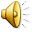 Illum la twebbsux qalbkom, iżda isimgħu leħen il-Mulej.
Hallelujah, Hallelujah
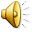 Qari mill-Evanġelju skont 
San Mattew
Mt 22, 1-14
R:/ Glorja lilek Mulej
F’dak iż-żmien, Ġesù raġa’ qabad ikellem lill-kbarat 
tal-qassisin u lill-fariżej 
bil-parabboli u qalilhom:
“Is-Saltna tas-smewwiet
tixbah lil wieħed sultan li għamel festa għat-tieġ
ta’ binu. U bagħat 
għall-mistednin
mal-qaddejja tiegħu biex 
jiġu għall-festa; imma 
dawk ma ridux jiġu.
U reġa’ bagħat qaddejja 
oħra, u qallilhom: 
‘Għidu lill-mistednin: 
Ara, il-mejda tiegħi lesta,
il-barrin u l-għoġiela msemmna diġà maqtula u kollox lest, ejjew 
għall-festa’.
Iżda dawk ma tawx kas; 
min mar l-għalqa, min 
għan-negozju tiegħu, u 
l-bqija qadbu lill-qaddejja 
tas-sultan, żebilħuhom u
qatluhom. Is-sultan inkorla ħafna, u bagħat 
is-suldati tiegħu, qered lil dawk il-qattiela, u ħaraqilhom il-belt tagħhom.
Imbagħad qal lill-qaddejja tiegħu: 
‘Il-festa mħejjija, imma lil dawk ma kienx ta’ min jistedinhom għaliha.
Mela morru f’salib it-toroq usejħu għall-festa lil kull min issibu.’ 
Dawk il-qaddejja ħarġu 
fit-triqat u ġabru lil kull
min sabu, ħżiena u tajba u s-sala mtliet bin-nies 
għall-mejda. 
Mela jidħol is-sultan ħalli 
jara min kien hemm fuq
il-mejda, u hemmhekk lemaħ wieħed li ma kienx
liebes għall-festa tat-tieġ; u qallu: 
‘Ħabib, dan kif dħalt hawn
m’intix liebes għall-festa?’ Dak tbikkem. Imbgħad 
is-sultan qal lil dawk li kienu qegħdin iservu: ‘Orbtulu riġlejh u idejh u
waddbuh ‘il barra 
fid-dlam; hemmhekk ikun hemm il-biki u t-tgħażżiż
tas-snien!’
Għax ħafna huma 
l-imsejħin, imma ftit 
il-magħżulin.”
Il-Kelma tal-Mulej
R:/ Tifħir lilek Kristu